Multiplication and Division of Fractions and Decimals
Big Idea 1
Multiplying Fractions
All  mixed numbers are converted to improper fractions!
All whole numbers have a denominator of 1!
Multiplying Fractions
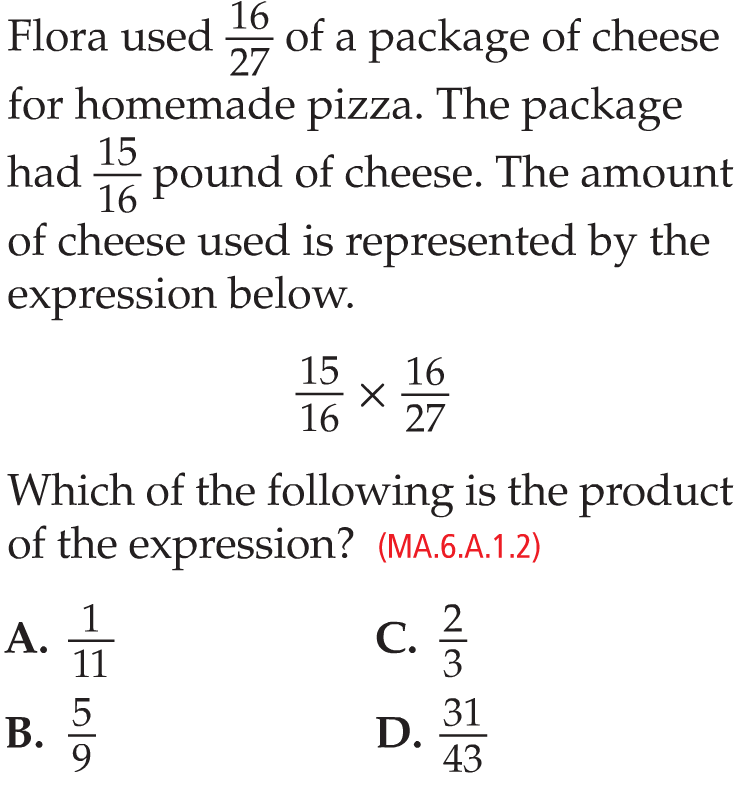 B.
Dividing Fractions
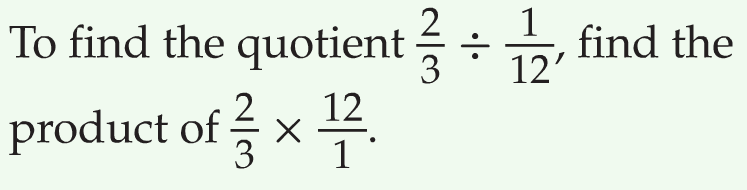 Dividing Fractions
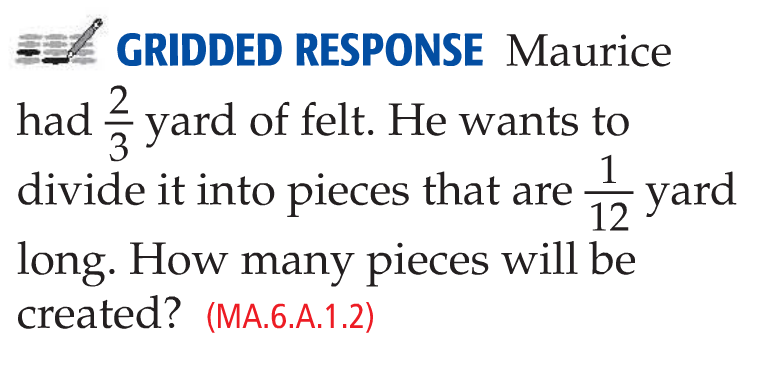 8 pieces
Multiplying Decimals
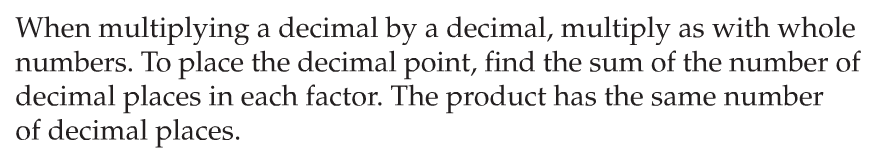 Multiplying Decimals
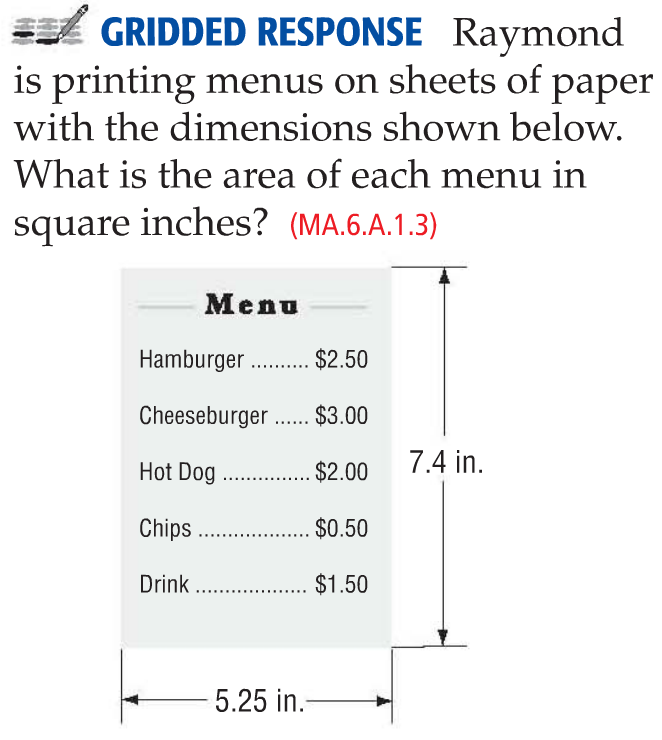 38.85 in2
Multiplying Decimals
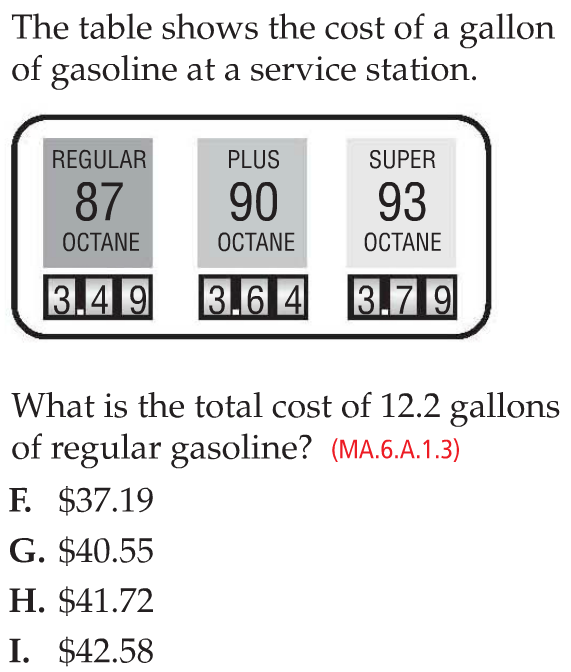 I
Dividing Decimals
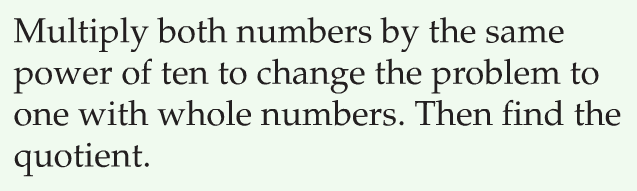 Dividing Decimals
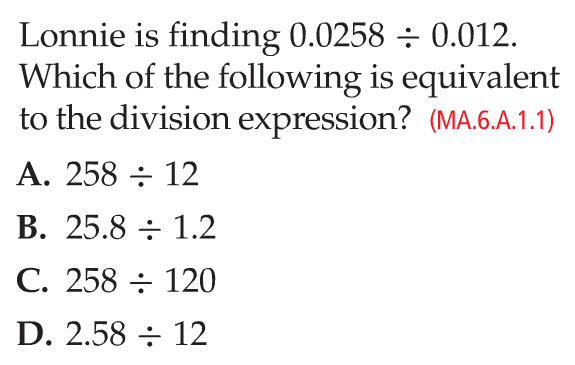 At least your divisor must be a whole number!
C
or 25.8 ÷ 12
Mixed Problem Solving
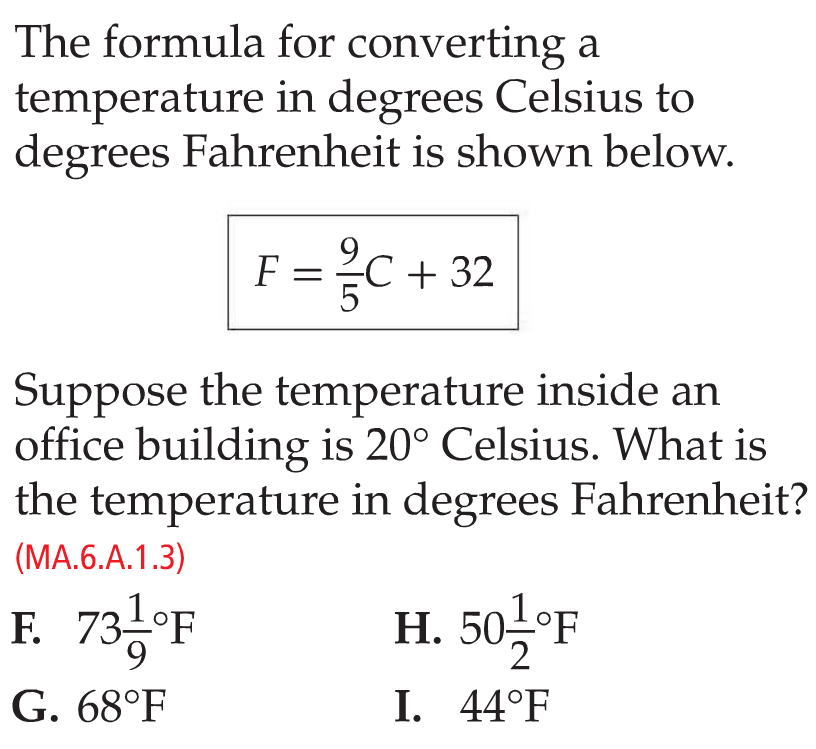 G
Mixed Problem Solving
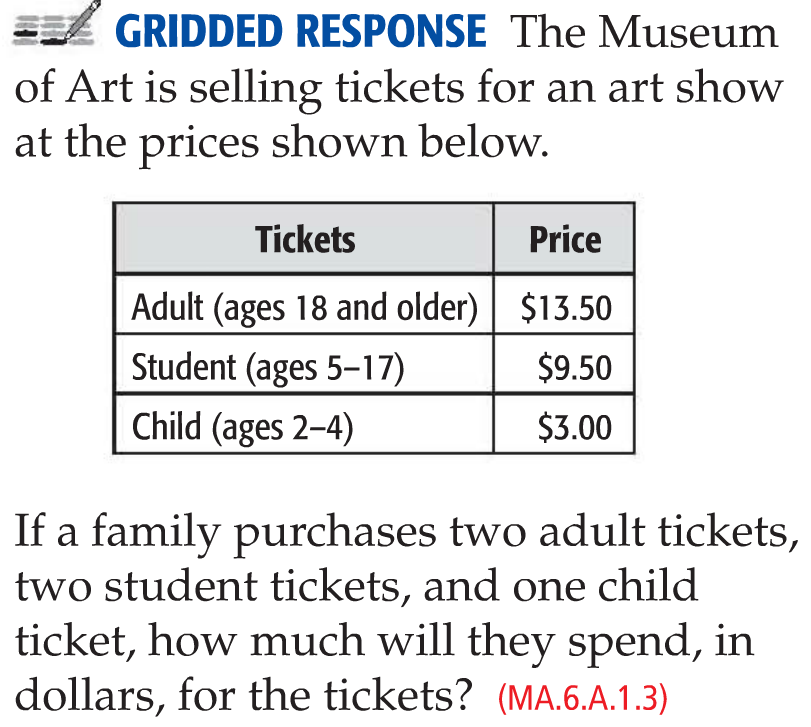 $49.00
Mixed Problem Solving
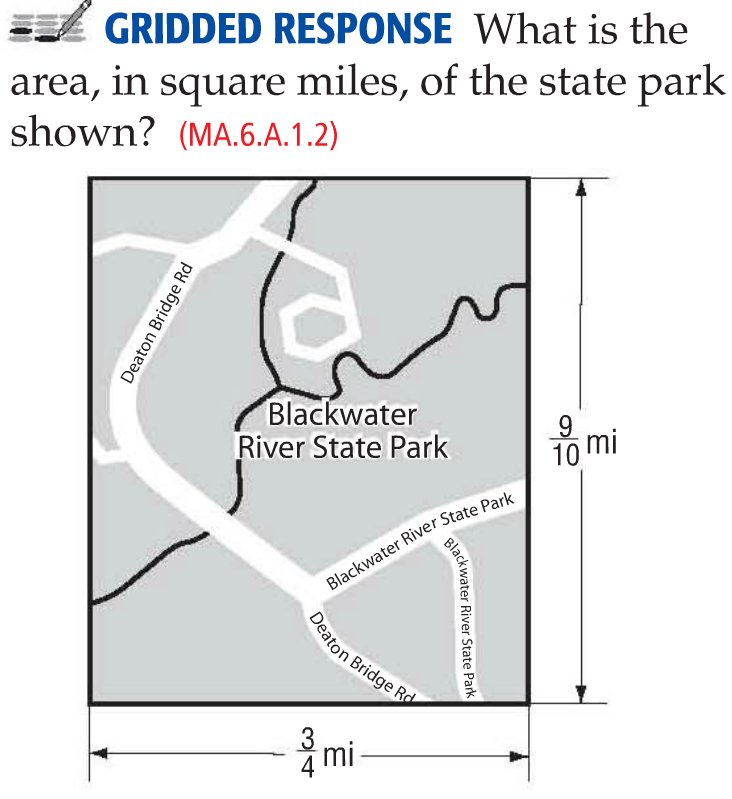 27/40 mi2
Mixed Problem Solving
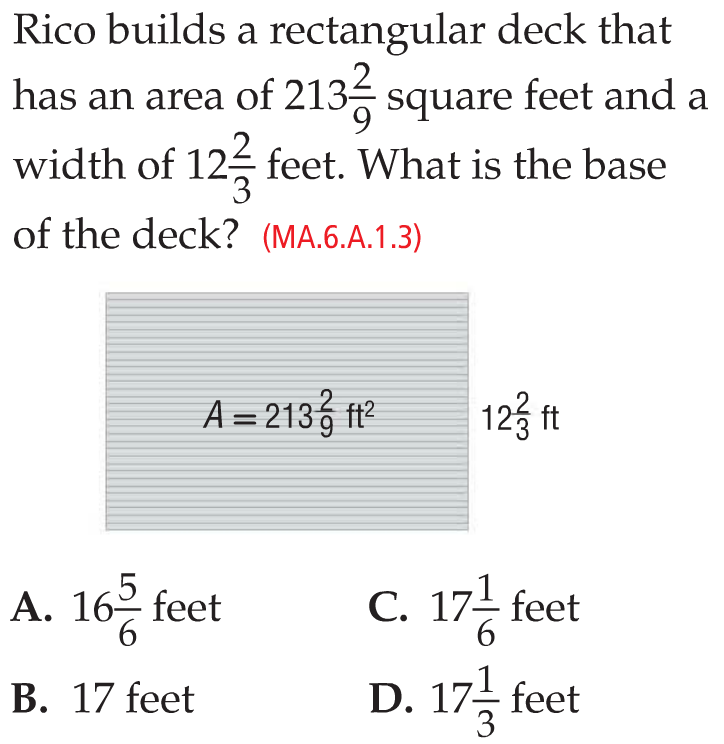 A
Mixed Problem Solving
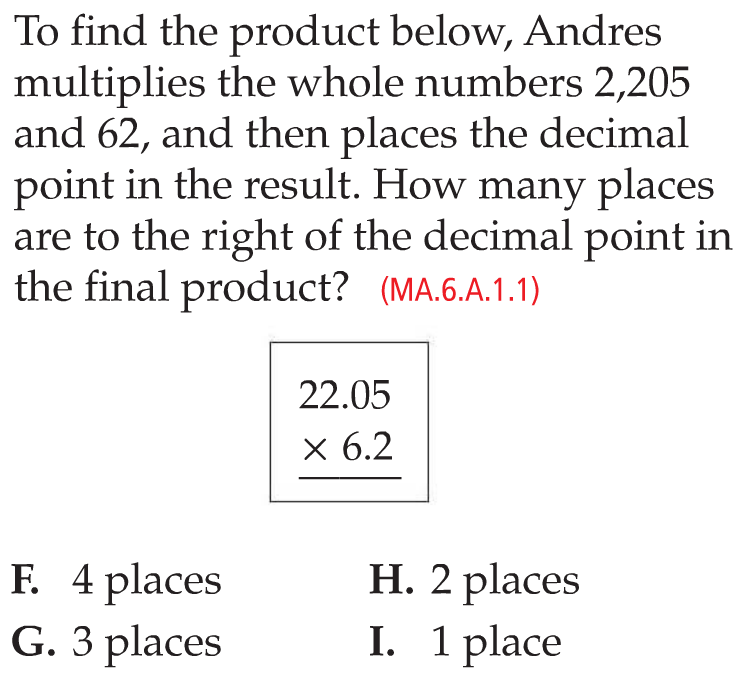 G
Mixed Problem Solving
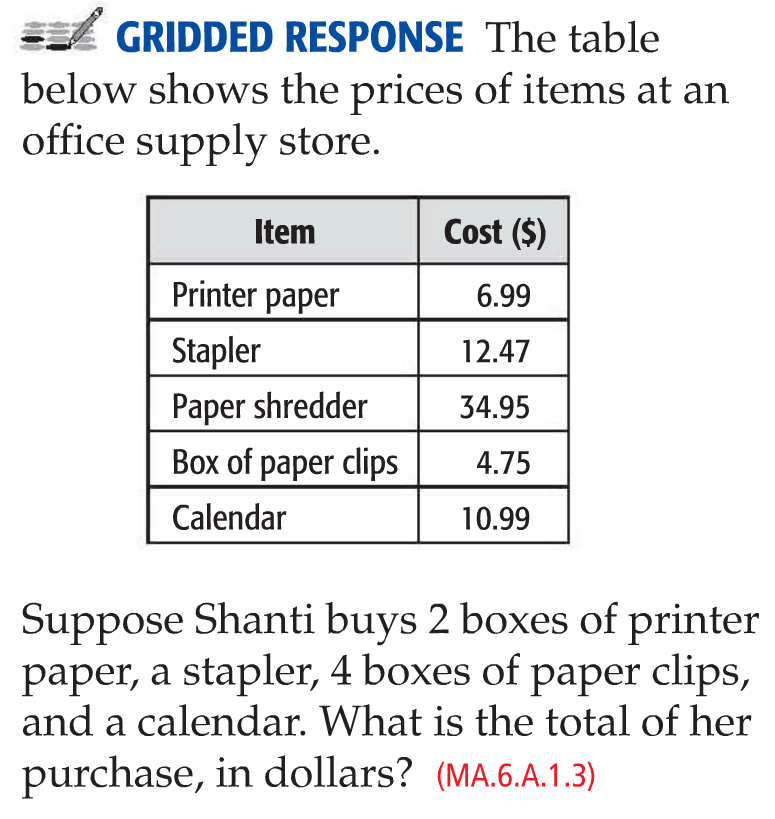 $56.44
Multiplication and Division of Fractions and Decimals
Big Idea 1
Keep Practicing!